AG 22 Novembre 2016
Plan
Infos pratiques et contraintes organisationnelles
IDEX : Présentation contexte, enjeux, et problématiques
Atouts et politique formation
Atouts et Politique recherche l’UFR
Atouts: organisation et gouvernance
Traduction opérationnelle et stratégique : (notamment rénovation statuts, règlement intérieur et écriture projet )
Infos pratiques et contraintes organisationnelles
Vidéo : Florent Buisson
Aménagement salles et matériel
Organisation examens et concurrence avec autres événements
Idex : Initiative d’excellence
Investissement d’avenir
Ensemble pluridisiciplinaire d’enseignement sup et de recherche de rang mondial
3 ENJEUX MAJEURS DE L’IDEX 
# Affirmer le site de Lyon Saint-Etienne comme une acteur académique majeur, en résonance avec la dynamique de son territoire. 
# Créer des leviers de développement pour lancer de grands programmes de recherche et de formation et des actions transversales à forte valeur ajoutée. 
# Obtenir une dotation spécifique de 800 millions d’euros pour le projet, représentant un financement de 19,9 millions d’euros par an pour le projet, et un financement total de 32,6 millions d’euros par an incluant les LABEX et les IDEFI. 
Lyon  a été évalué et doit répondre à différents critères
[Speaker Notes: Loi de finance 2010. F Fillon en 2011.
Remise en cause du service public
Université à 2 vitesses mais…
Syndicats ont dénoncé la destruction du service public d’enseignement supérieur, et le déséquilibre territorial]
[Speaker Notes: 8 collèges académiques 
Un collège:
Une structuration nouvelle du site basée sur la pertinence académique
Les Collèges joueront un rôle structurant pour la construction d’axes thématiques interdisciplinaires. 
Une concertation pour l’utilisation des moyens et des postes
4 qui pourraient nous concerner : lettres, langue et philosophie; cognition, langage, sciences de l’apprendre; sciences de la vie et de la santé; ingéniérie et technologie
13 programmes de recherche 
Biosanté et société : 3 programmes (santé individualisée)
Sciences et ingéniérie 6 programmes
Humanités et urbanisté 4 programmes
Risque et environnement, patrimoine, mémoire et évolution
8 collèges académiques (propositions et réflexions années à venir)
Gouvernance basée sur appel à projet, contrat d’objectifs et démarche qualité]
3- Projet - Collèges
(benchmark international)
22/11/2016
Réunion d’information IDEX
6
[Speaker Notes: 8 collèges académiques 
Un collège:
Une structuration nouvelle du site basée sur la pertinence académique
Les Collèges joueront un rôle structurant pour la construction d’axes thématiques interdisciplinaires. 
Une concertation pour l’utilisation des moyens et des postes
4 qui pourraient nous concerner : lettres, langue et philosophie; cognition, langage, sciences de l’apprendre; sciences de la vie et de la santé; ingéniérie et technologie
Que signifie pertinence académique et axes thématiques disciplinaires. Quid de la recherche en staps qui fait appel à toutes les thématiques. Handicap? Comment en faire un atout.
13 programmes de recherche 
Biosanté et société : 3 programmes (santé individualisée)
Sciences et ingéniérie 6 programmes
Humanités et urbanisté 4 programmes
Risque et environnement, patrimoine, mémoire et évolution
8 collèges académiques (propositions et réflexions années à venir)]
Univ Lyon 2Ispef,
Institut de psychologie
Axe IDEX2 : Santé individus sociétés
Laboratoire CRPC Lyon2
Master Psychologie de la santé (Lyon 2)
SAMSEI
Laboratoire S2HEP Lyon 1
Master Santé Publique (Lyon 1 & Lyon 2)
Univ Lyon 1Faculté de médecine
Biologie Humaine
ESPE
Laboratoire HESPER Lyon 1
Pôle SPEP Santé PubliqueEducation
PréventionPerformance
Master Education et Santé Publique (Cohabilité UCBL, UA, EHESP, UBP)
OPERA
Université Blaise Pascal Clermont 2 ESPE
Laboratoire Acté EA 4189 (UBP)
Univ J. Monnet (Saint-Etienne)Sciences de l’éducation
Master Sciences de l’éducation parcours santé (UJM)
Centre de Recherche Cancer-Lyon
Master Droit et Management des Organisations Sanitaires et Sociales (Lyon 3)
Equipe de recherche Graphos
Univ Lyon 3IFROSS
Cancéropôle Rhône-Alpes Auvergne CLARA
Pôle de compétitivité Rhône-Alpes : Cluster 1 I-Care
[Speaker Notes: Vous voyez sur cette diapo un travail qui a été fait pour schématiser un collège correspondant à biologie et santé. Vous voyez qu’il s’appelle pôle ce qui questionne sur son périmètre et ses fonctions. Vous voyez qu’il intègre des formations et différentes universités et donc qu’il est transversal. Peut-il encore être une instance de décision? Cela paraît difficile. Rôle d’orientation et d’avis. Création d’une dynamique pu plus que ça. Peut-on exclure un rôle politique majeure?]
Mise en place université nouvelle et unique (perte personnalité morale) : structure organisationnelle et fonctionnelle
[Speaker Notes: À terme un seul établissement
Organisation en composantes  pouvant être coordonnées par des pöles disciplinaires
Seule destinatrice des dotations
Tutelle universitaire unique de recherche
Composantes et contrats d’objectifs et de moyens (démarche qualité)
Autonomie péda, financière, personnels
Plusieurs étapes : d’abord ceux qui acceptent de transférer leurs compétences
Structuration en pôles auxquels sont rattachées les composantes actuelles. Pas de restructuration avant 2020? Principales transformation entre 2020 et 2026.
Les pôles seront les interlocuteurs de l’université lyon 1
Comex : composés des directeurs de Pôles (disciplinaires ou campus)
Pôle: service administratifs; labos rattachés aux pôles ou à plusieurs pôles
Collèges travaillent sur un ensemble de pôles : renforcement de l’interdisciplinarité
De 53 composantes à une quinzaine d’ici 2026 (lyon 1 c’est 13 composantes)
CA resserré (30!), ouvert sur l’ext dimension stratégique
Comex rôle exécutif : directeurs de composante
Président
Scientific Advisory Board, avec un rôle d’instruction et d’avis scientifiques 
Sénat Académique, 
Comité d’Orientation Stratégique 
Comité Technique et un CHSCT qui auront des déclinaisons dans les composantes.]
À terme
[Speaker Notes: les composantes (Ecoles/Facultés/Instituts) : 
dotées d’une forte autonomie et de moyens, elles assurent sur leur périmètre les missions de formation de recherche, selon des modalités de fonctionnement adaptées à leurs spécificités.
Elles définissent leurs cursus, gèrent le recrutement des étudiants, des personnels et corps académiques. 
direction et  instances spécifiques 
pôles selon des logiques de proximité de disciplines ou de campus 
les collèges académiques prospective académique en recherche et en formation, avec une attention forte sur la dimension interdisciplinaire et l’articulation avec les organismes de recherche. 
un niveau central :]
[Speaker Notes: Périmètre des composantes 2017-2018
Première version des statuts: mi-2018
Validation par les composantes mi 2019
2020 : université
2026 : terminé
Composantes:  conseil élu et commission académique; règlement intérieur 
Construction du projet entre 2017 et 2018 au sein des composantes 
Groupes de travail : recherche, formation, vie étudiante, ressources, organisation administrative, partenariats]
Question : existence du domaine STAPS, de la composante STAPS et de la recherche en STAPS
Rester domaine et composante ?
Constituer un pôle avec staps st étienne ?
Exister comme discipline recherche avec son champ propre
Coordonner notre politique d’investissement et de participation dans les collèges
Jouez nos atouts et les développer
Anticiper et être force de propositions au niveau formation, recherche, structuration organisationnelle
Être présent et jouer la solidarité à l’interne comme à l’externe.
Diffuser et être pro-actif
Résister? Entre être complètement à part ou à part entière complètement distinct, reconnaissable incontournable.
Les axes de l’idex en Recherche : opérations structurantes
Instituts convergences
Développement des fédérations de recherche et de la maison des sciences de l’homme (interface SHS et autres sciences; interdisciplinarité; dynamique  interinstitutionnelle; régional et internationalisation
Etc.
Les axes de l’idex en Formations
Décloisonnement et individualisation des parcours : mise en valeur des doubles compétences et doubles cursus, développement de majeures- mineures. 
-Généralisation de l’évaluation des enseignements, 
-Parcours de réussite en premier cycle universitaire. 
-Internationalisation des cursus, 
-Création d’un centre pour l’innovation pédagogique. 
-Promotion du Doctorat de l'Université de Lyon :
(Formation tout au long de la vie)
Les axes complémentaires
Innovation (valorisation)
-Simplification de procédures des accords PI 
Développement de la créativité et de l’entrepreneuriat 
Nouvelle dynamique de croissance 
Un Laboratoire d’Innovation Sociale pour une action renforcée avec les partenaires culturels, socio-économiques et le monde associatif. 
Vie étudiante
-Schéma de site pour la qualité de vie étudiante, incluant une offre de services large. 
-Développement de services et d’actions associés au fonds d’initiative étudiante. 
Evénementiel étudiant « Université de Lyon » et développement d’une offre culturelle et un sport universitaire de haut niveau avec la marque Université de Lyon. 
International
Partenariats socio-économiques
-Développement de la démarche de co-construction avec les collectivités locales et les acteurs du territoire, notamment en regard des grands projets tels que CPER, FEDER, SRESRI, ... 
Partenariats phares avec les entreprises dans les trois grandes axes de l’IDEX (chaires, labcoms, open labs...).
Nos atouts en formation
Quantité d’étudiants et diversité de nos formations 

Qualité et réussite (Formations et concours)
Professionnalisation 
Formation pro et Tout au long de la vie)
RNCP et blocs de compétence
Du local au national pour une politique coordonnée des staps.
Interdisciplinarité de nos formations (STAPS)
Capacité d’accueil, et services enseignants
Projets opérationnels
1- Optimisation de la formation (licence et master) au regard des moyens disponibles maquette 
2- Optimisation de la formation au regard  des moyens supplémentaires (PRL, COM, HRS et définition des différentes missions)
3- Formation et réussite LICENCE
4- Coordination et politique MASTER
Différents axes, différentes missions
Harmoniser et diversifier les parcours de formation

Améliorer le suivi et l’accompagnement des étudiants

Développer la communication envers les étudiants et les futurs étudiants

Améliorer l’évaluation des étudiants sous toutes ses formes
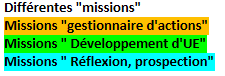 Harmoniser et diversifier les parcours de formation.
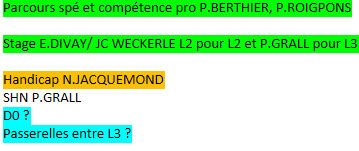 Améliorer le suivi et l'accompagnement des étudiants.
Développer la communication envers les étudiants ou les futurs étudiants
Améliorer l'évaluation des étudiants sous toutes ses formes
Intégration des axes généraux pour chacune des missions
Exemple Mission « handicap »
Diversifier les parcours de formation
Améliorer le suivi
Communiquer en interne et en externe
Améliorer l’évaluation
Exemple Mission « spé »
Harmoniser les parcours de formation (stage)
Améliorer le suivi (annualisation de la spé)
Améliorer l’évaluation des spé (bloc de compétences)
3- Coordination et politique globale masters (pascal)
Stratégie d’investissement de différentes secteurs et de complémentarité des métiers et des compétences
Coordination stage
Quelle politique de sélection-excellence-diversification-augmentation.
Quelle politique de formation commune (notamment recherche) pour construire identité staps et recherche en staps.
Niveau MASTER
1. Mise en place des COMITES de PILOTAGE.
2. Préparation de la rentrée 2017.
 Loi modifiant la poursuite d’études en MASTER :
Autorise les universités à recruter les étudiants à l’entrée du M1 selon leur niveau
     pédagogique et leur projet professionnel
Autorise les universités à fixer des capacités d’accueil limitées
 Donne le droit, pour chaque titulaire d’un diplôme de LICENCE, à la poursuite d’études
-  A la demande du licencié
-  Responsabilité des Recteurs d’académie
-  3 propositions d’inscriptions alternatives dont une dans le même établissement
-  trouvermonmaster.gouv.fr
 Échéance MEN = 15 Janvier 2017
Nos atouts recherche
Nos 2 labos et leurs coopérations université de Lyon, région, international
Fédération cris
Prévention
Santé
Nutrition
TMS
Equipement
Matériel
Innovation
Design
Performance
Optimisation
Activité Physique et Modes de vie
Conception de formations
Numérique
Education
Usages
Comportements
Risques
Loisir
Espace protégé
Environnement
Territoire
[Speaker Notes: Projet feder au niveau région. Enjeu d’une thématique commune à tous les staps au niveau grande région]
Fédération de recherche
Dimension régionale et pôle d’attractivité
Coordination régionale staps
Recherche interdisciplinarité et sciences du sport en europe
Réseau européen à finaliser et développer.
Politique coordonnée de recherche au niveau de l’UFR (Guillaume)
Rôle de la commission recherche
Coordination entre le bureaux des 2 labos et de la SFR
Nos atouts : Organisation et gouvernance
La démarche projet et qualité initiée depuis 3 ans
Nos instances (départements, CPFP, comités de pilotage, commissions et groupes de travail)
L’organisation de la direction et le nouveau bureau
La transversalité
Nos personnels et notre dynamique
Des collègues dans les différentes instances de Lyon 1.
Une certaine reconnaissance?
Relations avec St Etienne ? Statuts communs?
Relations aux autres STAPS AURA ? Structure de coordination?
Traduction opérationnelle et stratégique!
Coordination et information essentiels
Logique d’imprégnation, d’influence, de ….
Dans nos statuts et notre règlement intérieur 
Dans notre projet de composante intégrant les projets recherche.
Les  Enjeux.
[Speaker Notes: Un étudiant bien formé : Une professionnalisation optimale à tous les niveaux et une réalisation de chacun. Cf travaux janvier 2014
Une recherche d’excellence : PAR RAPPORT à l’objet (staps) / formations / partenaires scientifiques et économiques
Des partenaires socio-professionnels: cf l’énorme travail qui a été fait en Janvier 2014 toujours disponible sur le site
Des formations performantes : ayant un niveau d’exigence élevé, délivrant des compétences et permettant une professionnalisation réussie de chacun, avec une évaluation pertinente et des pédagogies adaptées
Des personnels heureux : un projet porteur de sens; un équilibre entre centralisme coordonnateur et autonomie dynamisante, un respect mutuel, reconnaissance, considération ; conditions de travail agréables et pertinentes; équilibre travail-temps libre; 
UFRSTAPS bien positionnée et reconnue: 1er UFRSTAPS au niveau national; nbre d’étudiants, nbre de formation, insertion professionnelle, recherche; référence au niveau européen (pas encore); attractivité nationale (déjà) et internationale (à construire);]
Développement de compétences et construction de connaissances
Recherche opérationnelle; recherche appliquée
Recherche en staps: pertinence et excellence
Recherche fondamentale; recherche développement
Diffusion; vulgarisation
Recherche action,  transformation des pratiques
Monde professionnel: étude besoin social et fonctionnement
Monde professionnel: pratiquants, praticiens de l’intervention,
professionnels
connaissances
compétences
Pertinence et excellence des formations
Bien Accueillir tous les étudiants
Améliorer les conditions matérielles et humaines correspondantes.
Dynamiser; suivre;
Maintenir et augmenter le niveau d’exigence 
Clarifier les attendus, la pertinence des modalités de validation, d’évaluation
Qualité d’enseignement
Faire réussir :  Un Plan Réussite Licence multidimensionnel : 
Différencier /Hétérogénéité des étudiants,
 Amélioration pédagogique, et accompagnement
Orientation/projets
Croisement et complémentarité des compétences
 - D’interventions pédagogique, de projet, de pilotage;
 - /publics; /cultures professionnelles 
- Entre départements,
Entre formations (pro et académiques),
Entre laboratoires
- Sur L’université
Cohérence d’investissement des secteurs professionnels
Par les départements, les formations, la recherche
Des instances de coordinations
Des personnels dédiés par secteur économique
Des outils
Politique RH enseignants/biatss/vacataires professionnels
Compétences et Blocs de compétences
Innovation pédagogique et utilisation Numérique;
 Production vidéo; centre ressources
Nœud de réseaux
Complémentarité recherche/formation 
-     Production de connaissance
Investissement vers de nouveaux secteurs et de nouveaux marchés
Diffusion
Transformation des pratiques
Développer la Formation Tout au Long de la Vie 
Relation FI/FC
Réseaux de professionnels
Professionnalité des personnels
Professionnaliser 
- diversification des formations professionnelles
- diversification des parcours de formation